V…
Le dictionnaire et l’ordre alphabétique
1
Dans le dictionnaire, les mots sont rangés par ordre alphabétique et expliqués par une définition.
* Pour chercher un mot dans le dictionnaire, je regarde la première lettre du mot,
puis la seconde, puis la troisième....
Exemple : Si l’on cherche le mot « brouette », on cherche la lettre b, puis br, puis bro, etc...
* On peut également se servir des mots repères qui se trouvent en haut de chaque double page. Ils indiquent le premier mot et le dernier mot de la double page.
Pour classer des mots dans l’ordre alphabétique, on regarde d’abord la première lettre du mot :
Exemple: tortue, zèbre, éléphant          on regarde la première lettre .
       → é est avant t, t est avant z
       → éléphant - tortue - zèbre

Quand les premières sont les mêmes, il faut regarder la seconde lettre.
Exemple: mouche, maman , mine         on regarde la deuxième lettre .
       →a est avant i, i est avant o
       →maman - mine – mouche

Quand les deux premières lettres sont les mêmes, il faut regarder la troisième lettre et ainsi de suite.
2
As-tu bien compris ?
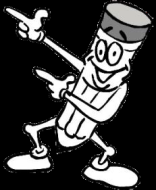 Trouve la page de ces mots :
mandarine :

tisane :

bateau :
Relie chaque mot à sa définition. 
Aide-toi du dictionnaire

Chêne                grand arbre énorme qui
	              pousse en Afrique 
Pin                     arbre qui a des aiguilles
Baobab              grand arbre dont le
	             fruit est le gland
Classe les mots dans l’ordre
alphabétique :

lune - soleil - mars
……………………………………………………
mine - manche – menu
……………………………………………………
chambre - chou – chaud
…………………………………………………...
V
Le mot et les syllabes: comment couper les mots
 Les mots sont composés de syllabes
    ex: trou a 1 syllabe
          méchant a 2 syllabes : mé / chant
          magasin a 3 syllabes :  ma / ga / sin

Quand on écrit et qu’on arrive à la fin d’une ligne, on ne peut pas couper les mots comme on le souhaite: il faut couper les mots entre deux syllabes

Les mots d’une seule syllabe ne peuvent pas être coupés

 Les mots qui ont une double consonne doivent être coupés entre les deux consonnes
       ex: chantonner: chanton / ner	    apprendre: ap / prendre
As-tu bien compris ?
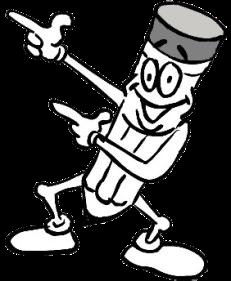 Entoure les mots que tu ne peux pas couper
   chambre     lumière     jour     soleil    eau     son    rire    bien   maman    figue

Sépare les mots en syllabes en plaçant des traits
                            ex: bonjour  :    bon|jour
 marchand	affiche   	                caramel	                 lapin	        balai
   jouet		carnet		parapluie	chocolat
Les formes de phrases: 
la phrase affirmative et la phrase négative
G……
 La phrase affirmative dit OUI
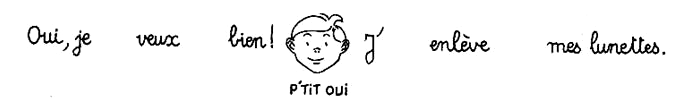  La phrase négative dit NON
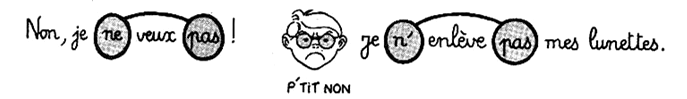 Pour écrire une phrase à la forme négative on ajoute une négation (2 petits mots)
	ne ………. pas     ou       n’……. pas (devant une voyelle ou un h)
     ex: Tu parles.   Tu ne parles pas.                        z  On utilise souvent « pas » 
         Léa écoute.  Léa n’écoute pas. 	     mais on peut aussi utiliser « plus » , « rien »
                                                                                                 ou  « jamais » 

Le verbe se trouve toujours entre les deux mots « ne …… pas »
    Pour trouver le verbe dans la phrase, on peut donc utiliser la forme négative.
    ex: Oncle Tom change l’ampoule du salon  Oncle Tom ne change pas l’ampoule du salon.
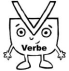 As-tu bien compris ?
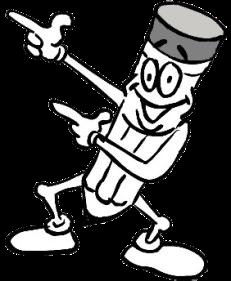 Ecris N si la phrase est Négative et A si elle est Affirmative
Entoure les négations (ne/n’…pas) et souligne le verbe
Mon frère chante une chanson. ____
Léa n’aime pas les épinards. ____
Il ne joue plus dehors. ____
Tom joue au ballon. ____
Vous n’avez pas de chance. ____
Il ne pleut jamais. ____
Bastien a été malade. ____
Les enfants ne font plus de peinture.
Il ne regarde pas la télévision.
Vous n’avez rien pêché.
Tu ne dois pas jouer en classe.
La photocopieuse ne marche plus.
Mathieu ne rit pas. 
Il ne reste plus de fromage !
Le nom:nom commun et nom propre
G….
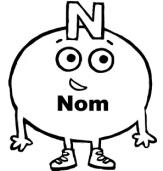  Le nom permet de savoir de qui ou de quoi on parle.
Il peut se trouver avant le verbe (on parle alors du sujet du verbe) ou après.

Un nom est un mot qui désigne une personne, un animal, une chose ou un lieu.



			    un enfant      un écureuil   une maison    la France

 Il existe 2 sortes de noms:
 le nom commun est un nom général: on peut mettre des petits mots devant comme un, une, des, les , mes, mon, sa, l’…. (des déterminants)
Cela peut être des noms d’objets: table, chaise, cartable…
	          des noms de personne: fille, garçon, tante, frère, cousin…
	          des nom d’animaux: chat, chien, souris, ours….

      le nom propre est un nom particulier: il désigne une personne ou un lieu particulier et il commence toujours par une majuscule
Cela peut être des prénoms: Emma, Tom…
	           des noms de famille: Durand….
	           des noms de ville, de pays, de rivières ou montagnes: France, Paris, la Loire, les Alpes…
Exemple:  Roxie, le chien, dort dans sa niche.
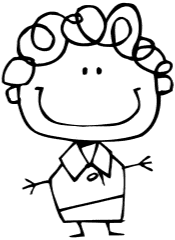 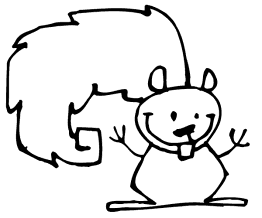 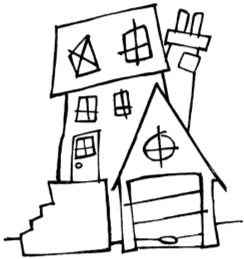 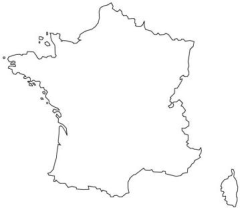 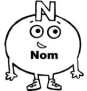 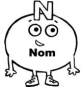 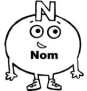 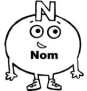 nom propre (NP)
nom commun (NC)
As-tu bien compris ?
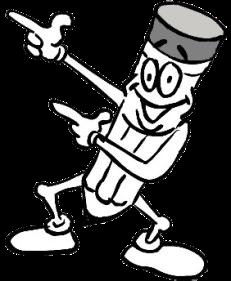 1 Dans les groupes de mots:
	g Entoure les noms communs (NC)
	p Souligne les noms propres (NP)

Marlène		le chat noir	les enfants	Toulouse	

un œuf dure	trois crayons	Astérix et Obélix 	une petite fleur

L’Angleterre

2 Dans cette phrase, g entoure les noms et p souligne les déterminants.

Pierre colle sa leçon dans le cahier.